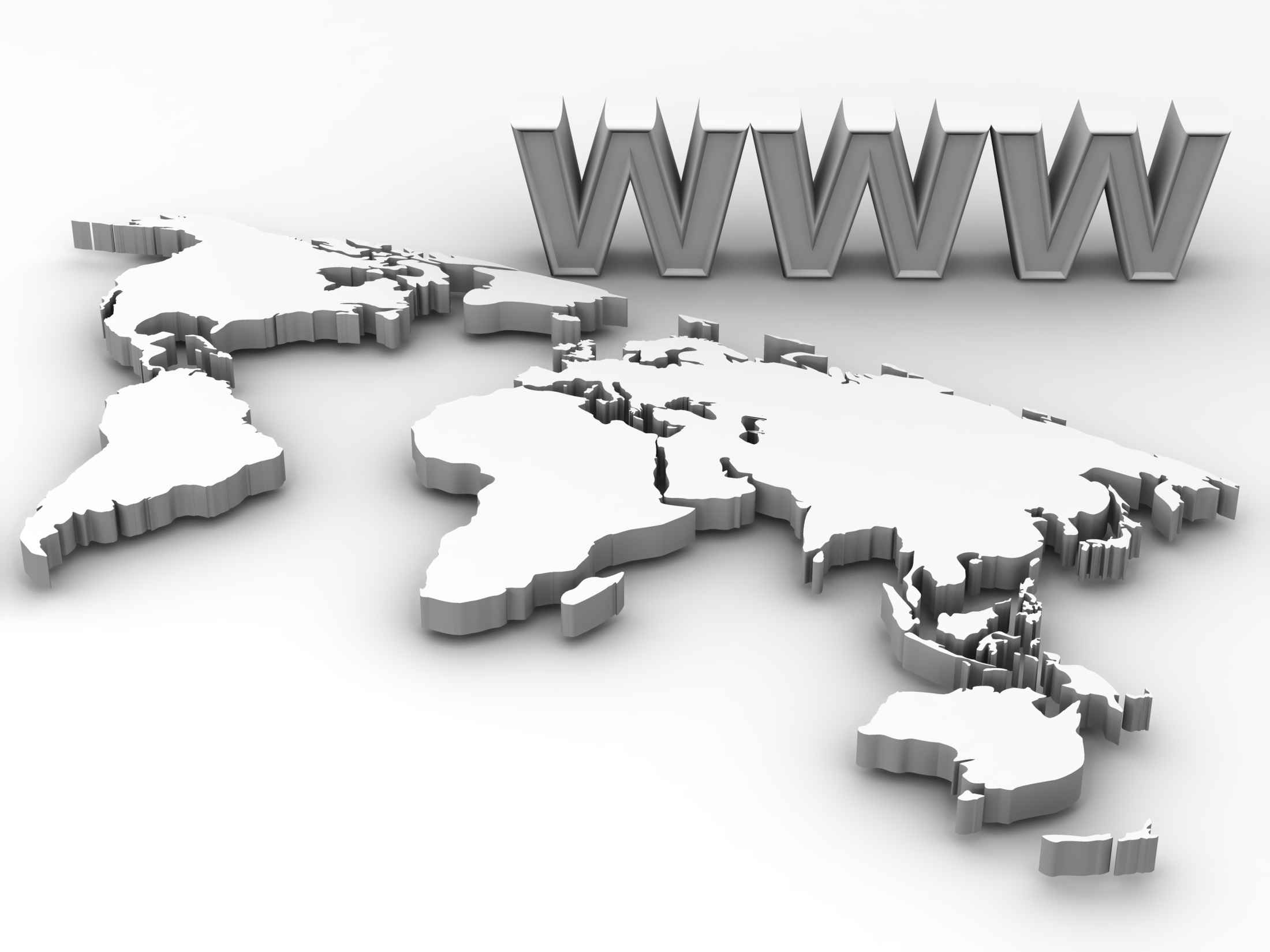 Soluţionarea prin proceduri alternative 

a litigiilor referitoare la numele de domeniu
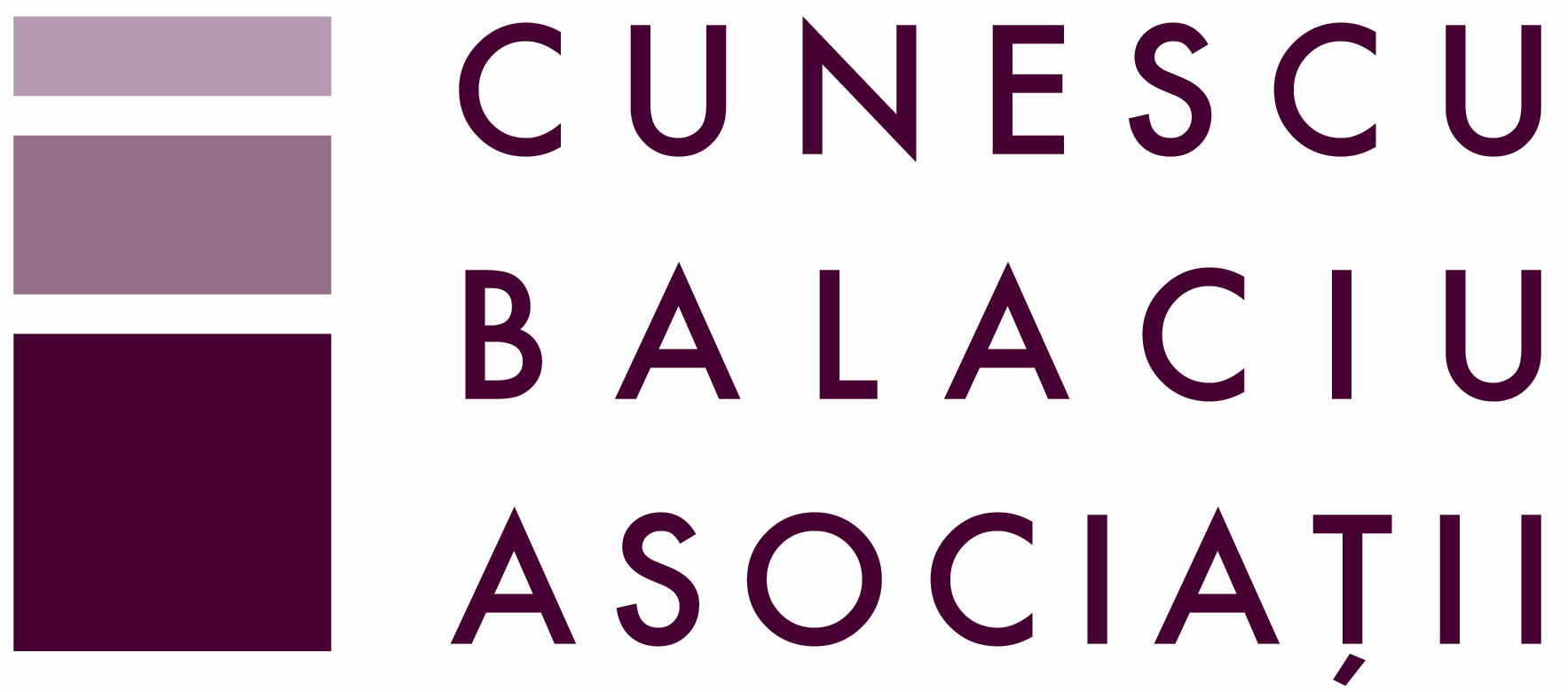 I. Tipul cel mai frecvent de litigiu  care implica încălcarea dreptului la marcă 

înregistrarea unei mărci ca nume de domeniu de către altcineva decât titularul mărcii, fără consimţământul expres al acestuia

II. Recurgerea la instanţa de judecata

a.  modalitatea cea mai uzitata de soluţionare a acestui tip de litigiu este recurgerea  la soluţionarea de către instanţa de judecata intr-o acţiune întemeiata pe Legea nr. 84/1998 privind  mărcile si indicaţiile geografice conform art. 36 din lege,
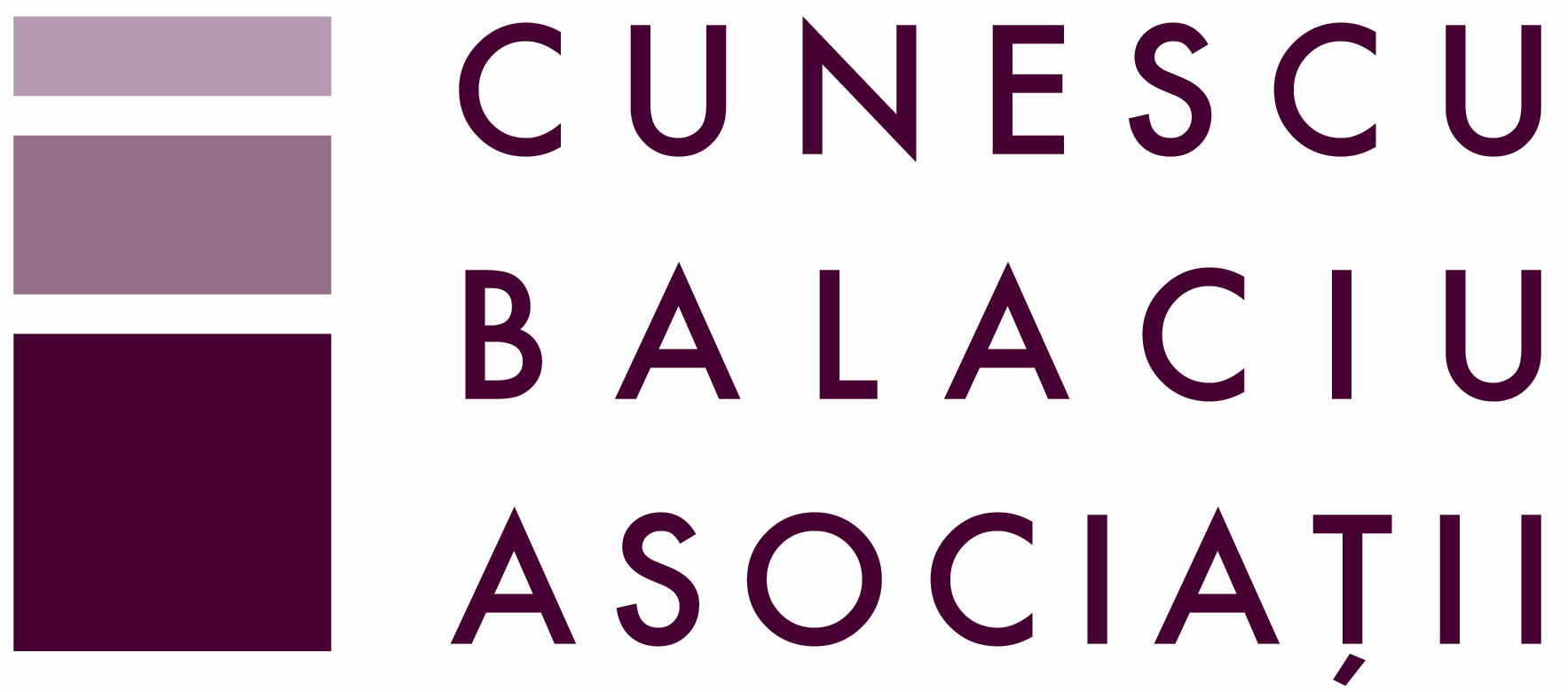 “ART. 36
    (1) Înregistrarea mărcii conferă titularului său un drept exclusiv asupra mărcii.

    (2) Titularul mărcii poate cere instanţei judecătoreşti competente să interzică terţilor să folosească, în activitatea lor comercială, fără consimţământul său:

    a) un semn identic mărcii, pentru produse sau servicii identice celor pentru care marca a fost înregistrată;
    b) un semn pentru care, datorită faptului că este identic sau asemănător cu o marcă şi din cauză că produsele sau serviciile cărora li se aplică marca sunt identice sau similare, există un risc de confuzie în percepţia publicului, incluzând riscul de asociere între semn şi marcă;
    c) un semn identic sau asemănător cu marca, pentru produse sau pentru servicii diferite de cele pentru care marca este înregistrată, când aceasta din urmă a dobândit un renume în România şi dacă folosirea fără drept a semnului ar fi în detrimentul caracterului distinctiv al mărcii ori în detrimentul renumelui acesteia.

    (3) În aplicarea alin. (2), titularul mărcii poate cere să fie interzise terţilor, în special, următoarele acte:

    a) aplicarea semnului pe produse sau pe ambalaje;
    b) oferirea produselor sau comercializarea ori deţinerea lor în acest scop sau, după caz, oferirea sau prestarea serviciilor sub acest semn;
    c) punerea în liberă circulaţie, exportul, importul, plasarea sub un regim vamal suspensiv sau economic, precum şi acordarea oricărei alte destinaţii vamale, aşa cum acestea sunt definite în reglementările vamale, produselor sub acest semn;
    d) utilizarea semnului pe documente sau pentru publicitate.”

	precum si alte tipuri de acţiuni de instanţa
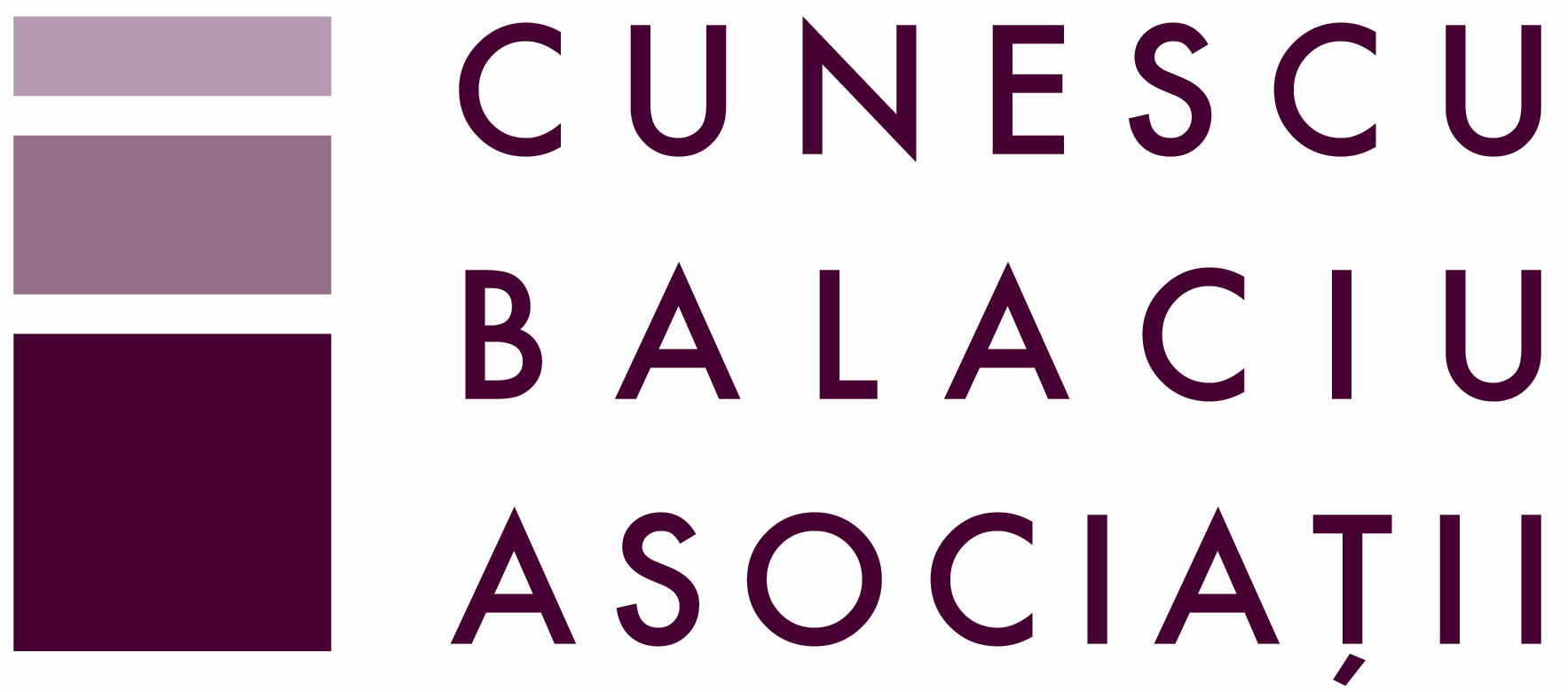 b. dezavantaje principale în cazul unei acţiuni judiciare

- procedura lungă 
- procedura costisitoare,
- lipsa de uniformitate a practicii judiciare,
 lipsa in legislaţia naţionala a unui reglementari juridice referitoare la numele de domeniu care sa asigure o protecţie explicita a titularului mărcii prin raport la acest tip de încălcare a dreptului său. 

III. Soluţionarea alternativa a litigiilor  - metode de soluţionare a litigiilor 
referitoare la nume de domeniu în afara instanţelor de judecată: concilierea, medierea, arbitrajul negociere etc. (privatizarea justiţiei) 

Avantajele acestor metode de soluţionare a litigiilor prin raport la procedura judiciară de recurgere la instanţa de judecată:

 mai  rapide,
 asigură un control mai mare in alegerea persoanei care soluţionează litigiul, 
 mai simple, 
 in anumite cazuri mai puţin costisitoare,
 cu implementare imediata.
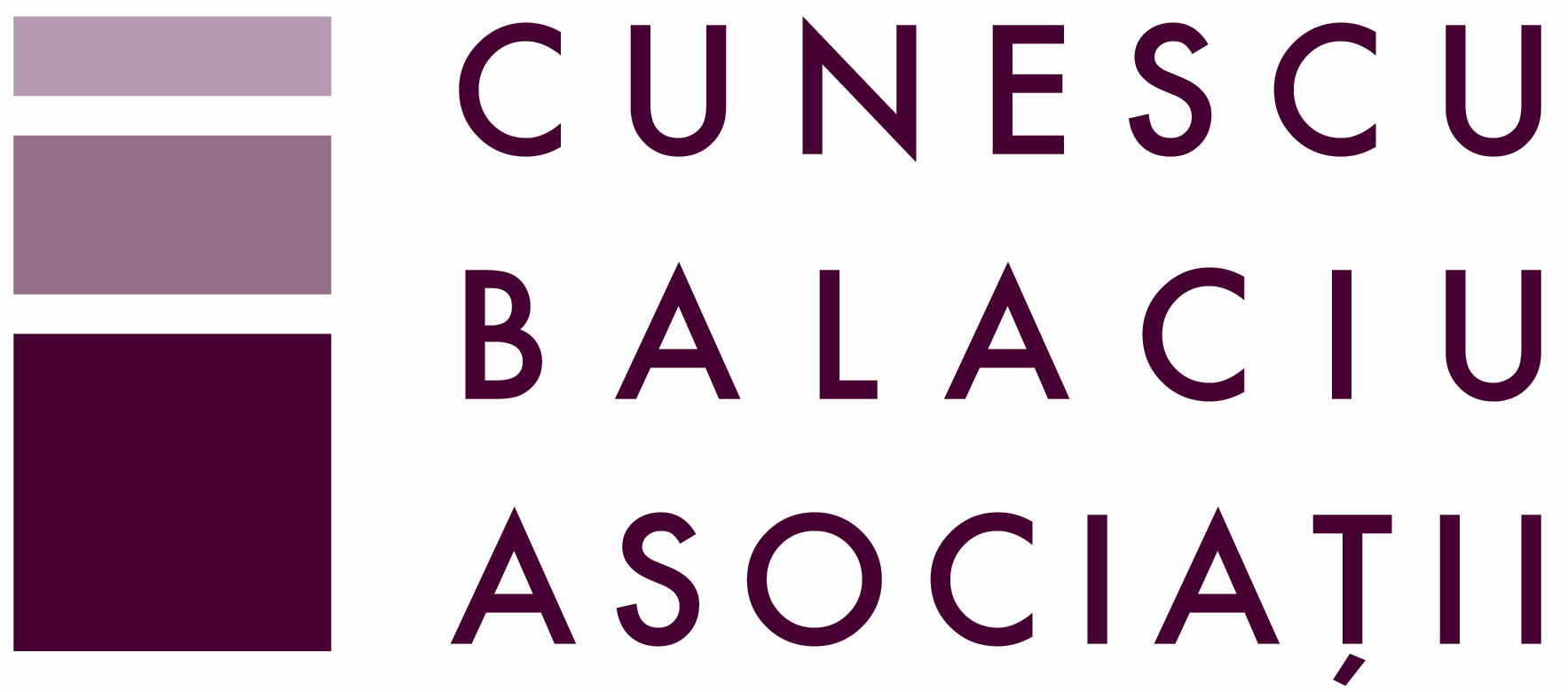 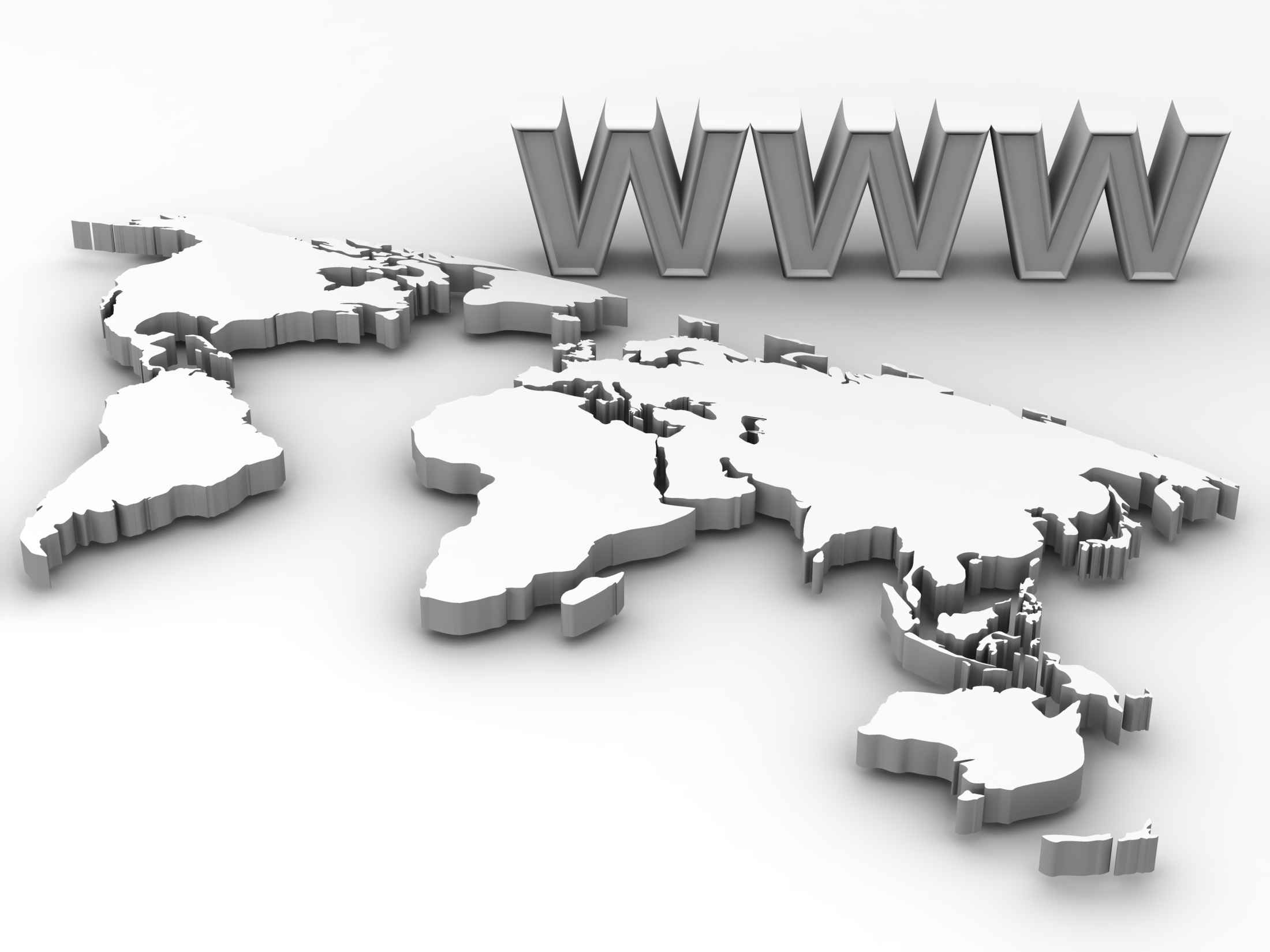 IV. Procedurile administrative de soluţionare a litigiilor privind numele de domeniu fundamentate pe Politica de Soluţionare Uniforma a Litigiilor (Uniform Dispute Resolution Policy -UDRP) 

ICANN (Corporatia Internationala pentru Nume si Numere Acordate – International Corporation for Assigned Names and Numbers), ca urmare a raportului Organizaţiei Mondiale a Proprietăţii Intelectuale (OMPI) adoptă în 1999  UDRP  care devine obligatorie pentru Registratorii de Nume de Domenii .com, .net, and .org  şi alte TopLevelDomains (TLDs),
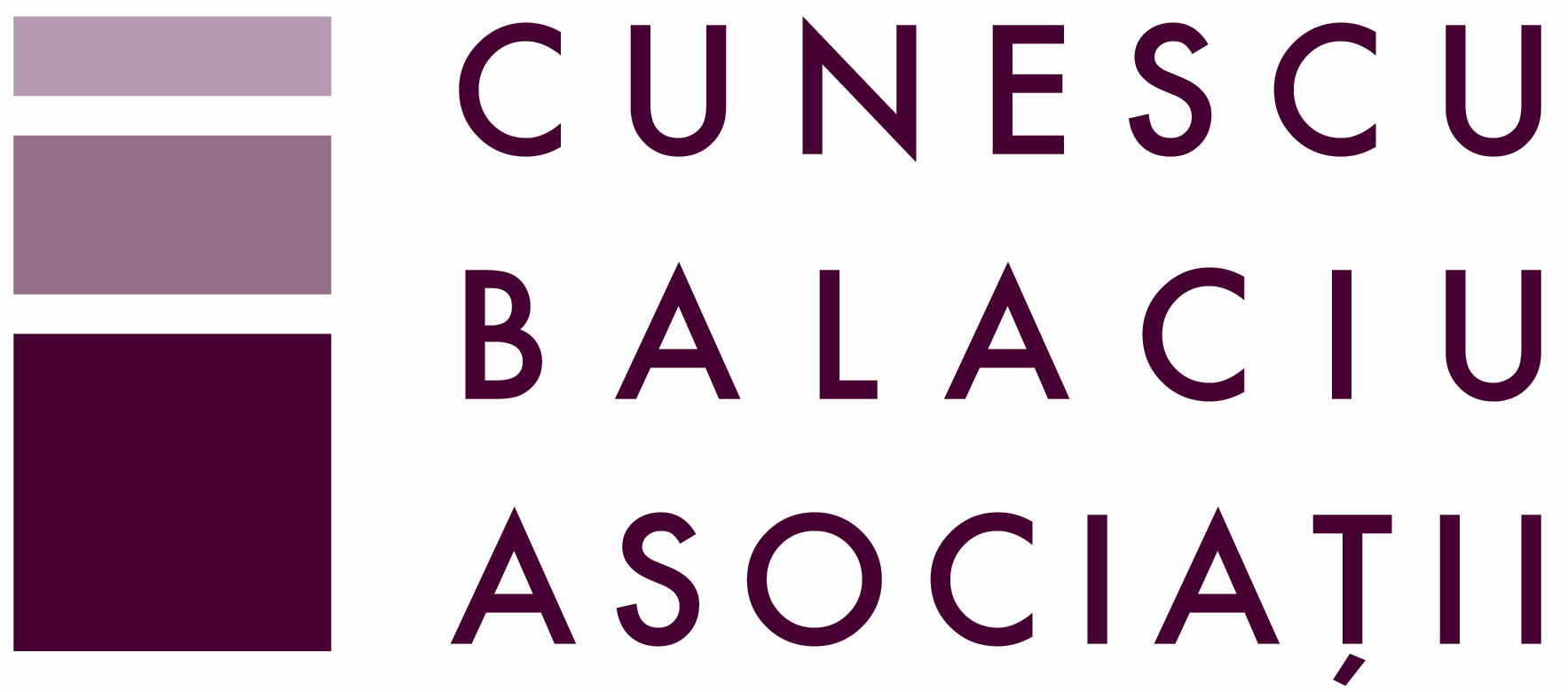 V. Calendar preluat de pe site-ul: http://www.icann.org/en/udrp/udrp-schedule.htm
29 noiembrie 1999
29 noiembrie 1999
Se aprobă OMPI ca primul furnizor de servicii de soluţionare a litigiilor referitoare la numele de domeniu fundamentat pe UDRP
1 decembrie 1999
Prima zi când se primesc plângeri pe UDRP de către furnizorii de servicii cu privire la nume de domeniu administrate de cei mai multi Registratori  fara sa include registratori precum  America Online, the NameIT Corp., sau Network Solutions).
9 decembrie 1999
Primul  caz UDRP (worldwrestlingfederation.com) începe
23 decembrie 1999
Se aprobă NAF (National Arbitration Forum) ca al doilea furnizor de servicii soluţionare a litigiilor referitoare la numele de domeniu fundamentat pe UDRP
1 ianuarie 2000
Se aprobă Disputes.org/eResolution consortium--DeC) ca al treilea furnizor de servicii soluţionare a litigiilor referitoare la numele de domeniu fundamentat pe UDRP
3 ianuarie 2000
Prima zi cand sunt acceptate  plangeri  pe UDRP de către furnizorii de servicii cu privire la nume de domeniu administrate de registratori precum  America Online, the NameIT Corp., and Network Solutions
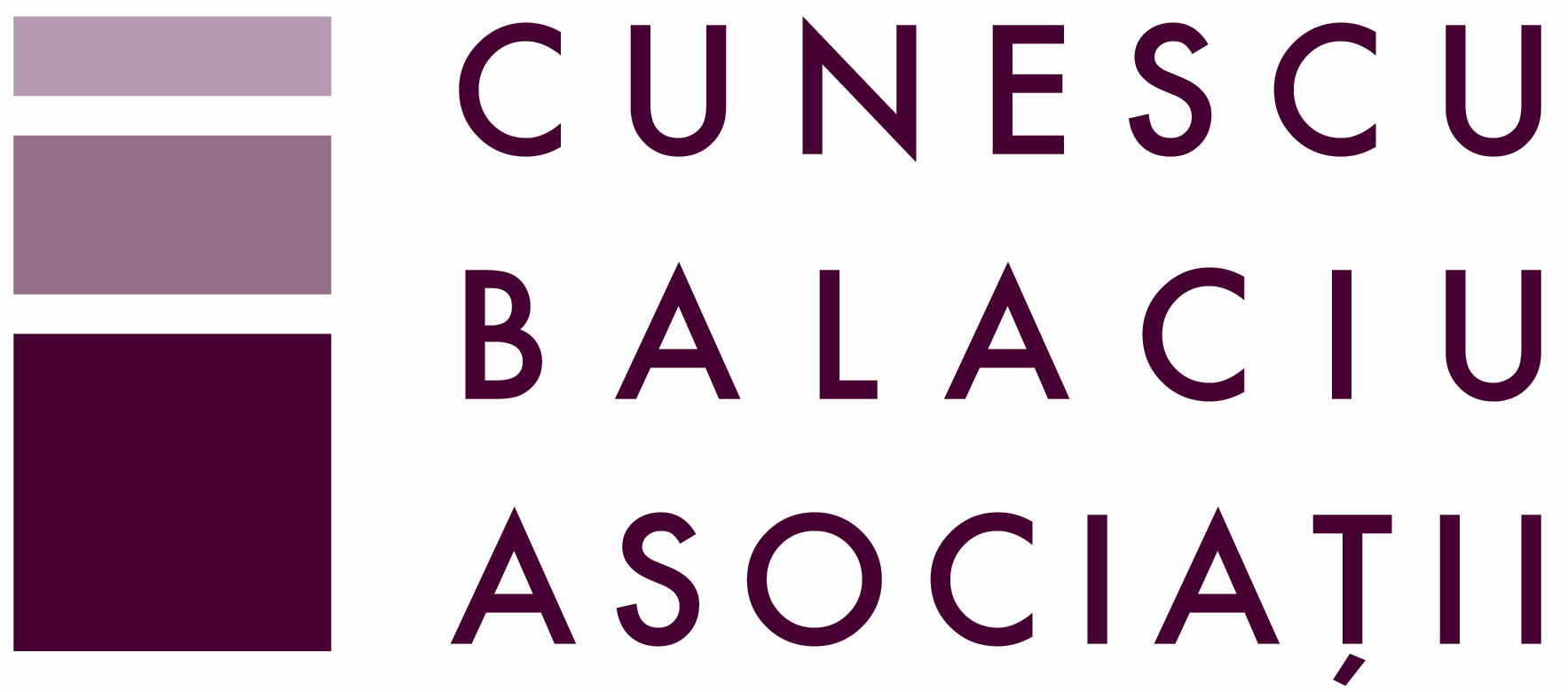 VI. Furnizori de servicii de soluţionare a litigiilor referitoare la numele de domeniu in baza UDRP sunt, în prezent, conform listei ICANN postata la adresa: http://www.icann.org/en/dndr/udrp/approved-providers.htm

1. Centrul de mediere si arbitraj al OMPI - http://www.wipo.int/amc/en/domains/

2. National Arbitration Forum - http://domains.adrforum.com/

3. Asian Domain Name Dispute Resolution Centre https://www.adndrc.org/hk/case_decision.php

4. Curtea d Arbitraj Internaţional de la Praga pentru litigii referitoare la internet: http://www.adr.eu/adr/decisions/index.php
VII. Elemente de funcţionare a procedurii UDRP
	
	1. Procedura UDRP se desfăşoară on line.
	2. Fiecare furnizor de servicii adoptă propriile reguli de procedură (supplemental rules).
	3. Fiecare furnizor de servicii are propria lui lista de arbitrii (panelists). 
	4. Beatrice Onica Jarka nominalizată pe trei liste de arbitrii din patru furnizori 

VIII. Litigii care au implicat nume de domeniu .ro

Conform statisticii OMPI aflată la adresa http://www.wipo.int/amc/en/domains/statistics/countries_a-z.jsp, au fost până în prezent aproximativ 98 de cazuri în care Pârâtul sau Reclamantul a provenit din Romania
Cele mai cunoscute recente cazuri:
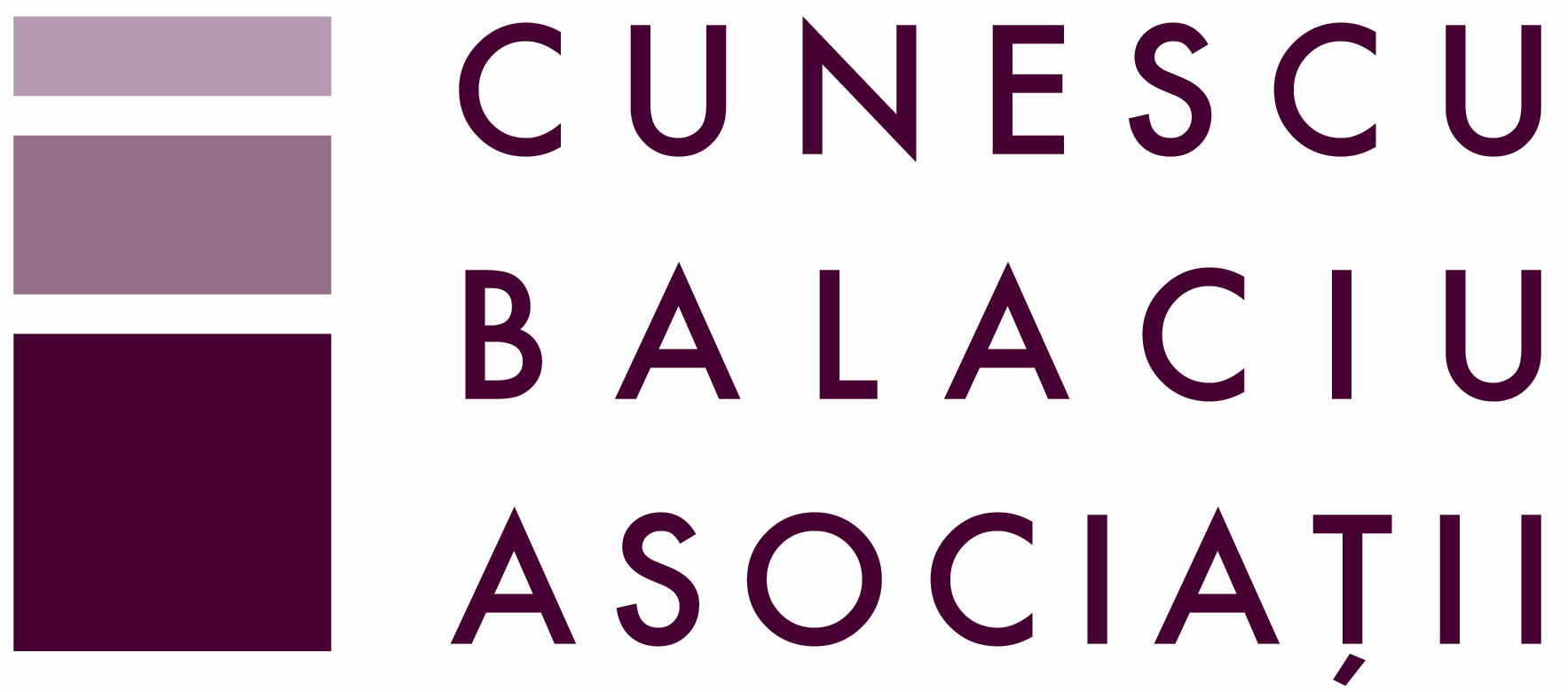 IX. Politica de Soluţionare Uniforma a Litigiilor (Uniform Dispute Resolution Policy -UDRP)

 
a. Obligatorie pentru titularul numelui de domeniu prin încheierea acordului de înregistrare – considerată ” Mandatory Administrative Proceeding” article 4
 
b. Aplicabilă în cazurile de înregistrări abuzive de mărci ca nume de domeniu (cybersquating) 

c. Prevede elementele necesare soluţionării unui litigiu cu privire la înregistrarea abuziva a unor mărci ca nume de domenii.
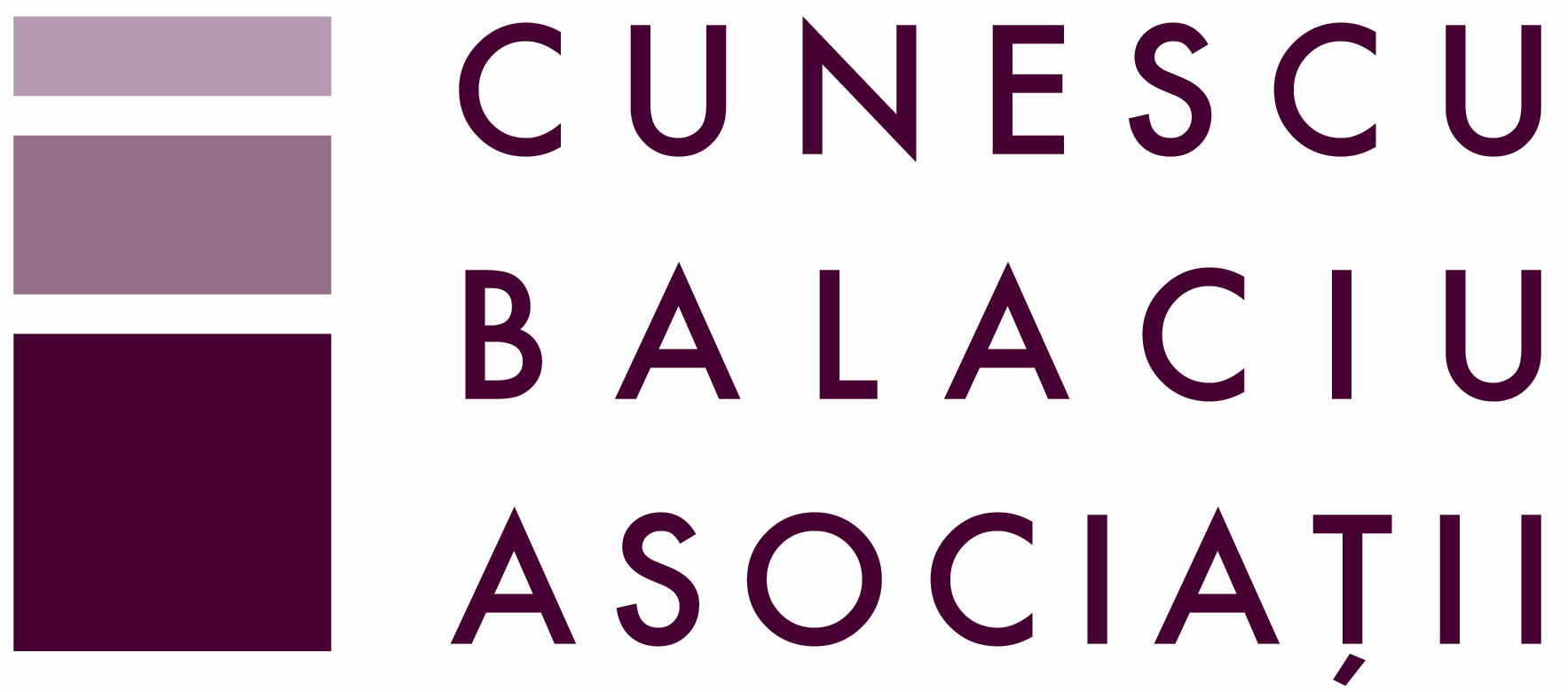 Condiţiile cumulative de admisibilitate a plângerii fundamentate pe UDRP (article 4 a) :


i.  Numele de Domeniu trebuie să fie identic sau similar cu o marcă
aparţinând reclamantului.

ii. Pârâtul nu poate dovedi existenţa unui drept sau interes legitim cu privire la respectivul nume.

iii.  Pârâtul a înregistrat şi foloseşte numele de domeniu cu rea
credinţă.
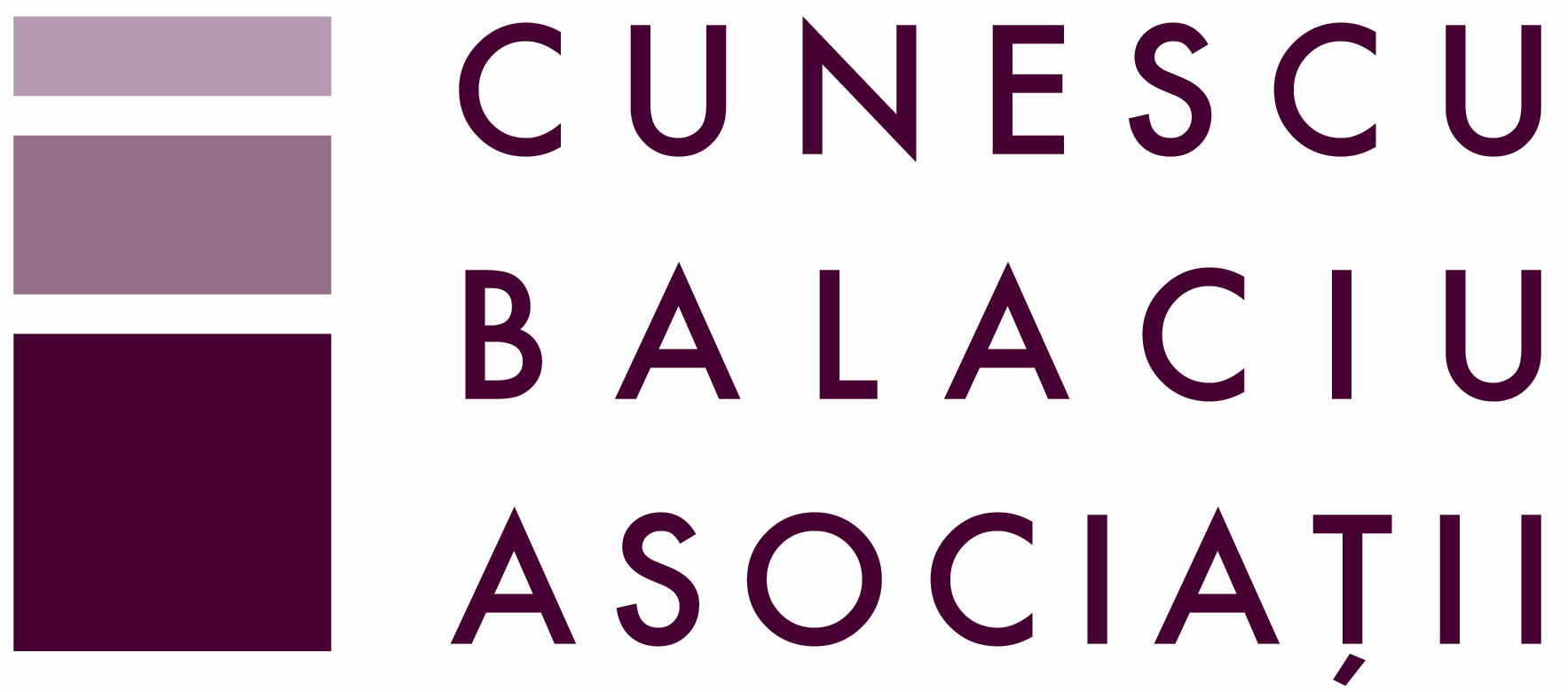 UDRP prevede şi cazurile care reprezintă rea credinţă în înregistrarea şi utilizarea unui nume de domeniu (article 4 b):

i. Pârâtul a înregistrat Numele de Domeniu în scopul de a îl vinde sau închiria reclamantului sau concurenţilor acestuia la un preţ mai mare
decât cheltuielile de înregistrare,sau 

ii.  Pârâtul a înregistrat Numele de Domeniu în scopul de a împiedica pe
reclamant să îşi utilizeze marca drept nume de domeniu, cu condiţia de a se proba un comportament repetitiv al Pârâtului în
acest sens, sau

iii. Pârâtul a înregistrat Numele de Domeniu în scopul de a împiedica
desfăşurarea normală a activităţii Reclamantului,sau

iv. Pârâtul, prin folosirea Numele de Domeniu, a încercat în mod intenţionat să atragă utilizatorii de Internet către site-ul său sau către o altă locaţie de Internet, în scopul unui beneficiu comercial, prin crearea
unui risc de confuzie cu marca Reclamantului.
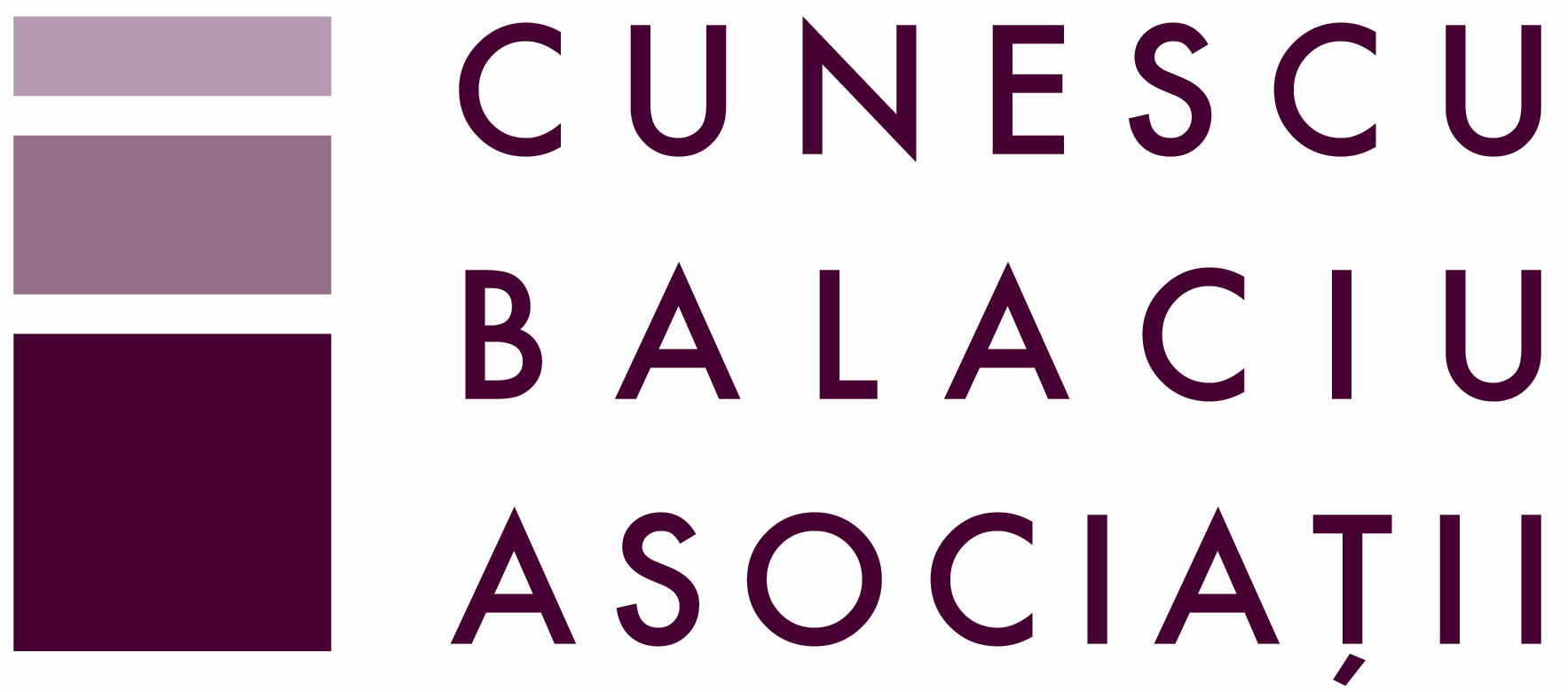 -       dar şi cazurile de interes sau drept legitim la înregistrarea şi utilizarea numelor de domeniu (article 4 c):

înainte de orice notificare a litigiului, Pârâtul utilizează., sau pregăteşte demonstrabil folosirea Numelui de Domeniu sau a unui nume corespunzător numelui de domeniu în legătură cu o ofertă de bună credinţă de bunuri sau servicii; sau  

ca (ca individ, ca afacere, sau alta organizaţie) Pârâtul este cunoscut sub numele de domeniu, chiar dacă nu a dobândit drepturile de marcă comercială sau servicii; sau 

Pârâtul utilizează în mod legitim  necomercial sau  corect numele de domeniu, fără intenţia de câştig comercial pentru a redirecţiona înşelător consumatorii sau fără  să afecteze marca în cauză.
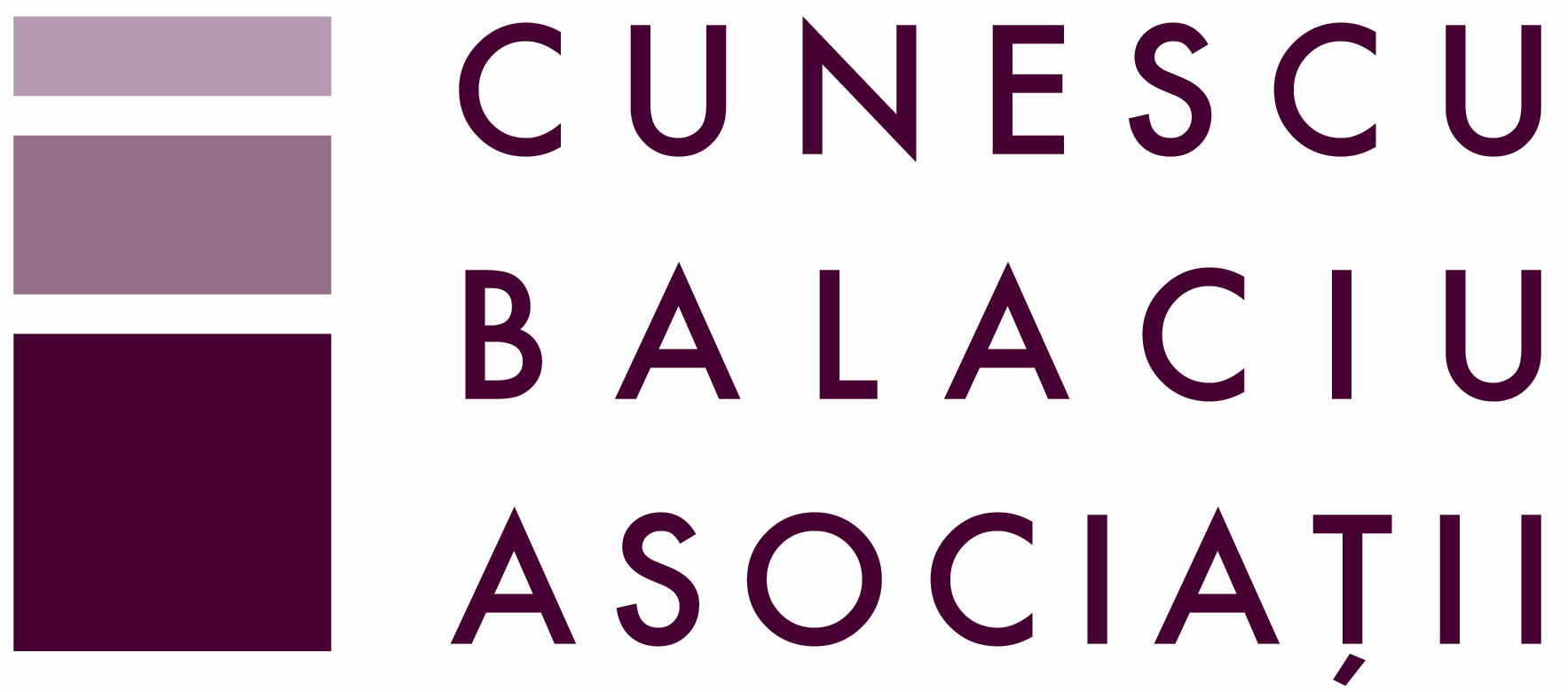 Remedii juridice limitate transfer de nume de domeniu de la titularul acestuia la titularul marcii sau anularea inregistrarii marcii (articolul 4 i)

e.  Efecte juridice directe. Decizia completului administrative este obligatorie pentru Registrator care trebuie să o aplice dacă, în termen de 10 zile lucrătoare pârâtul nu dovedeşte că a pornit un process împotriva reclamantului în legătură cu numele de domeniu într-o juridicţie aleasă. 

f.   Costuri scăzute 

      taxele pentru o procedură UDRP în legătură cu un nume de domeniu variază între 1000 şi 1500 de Euro în funcţie de furnizor + onorariu avocatial 

g.  Durata scurtă - aproximativ 2 luni de la depunerea plangerii

h.  Procedura se desfăşoraă în limba în care  a fost încheiat acordul de înregistrare al limbii.

i.   Ecologica - paperless, platforme on line etc.
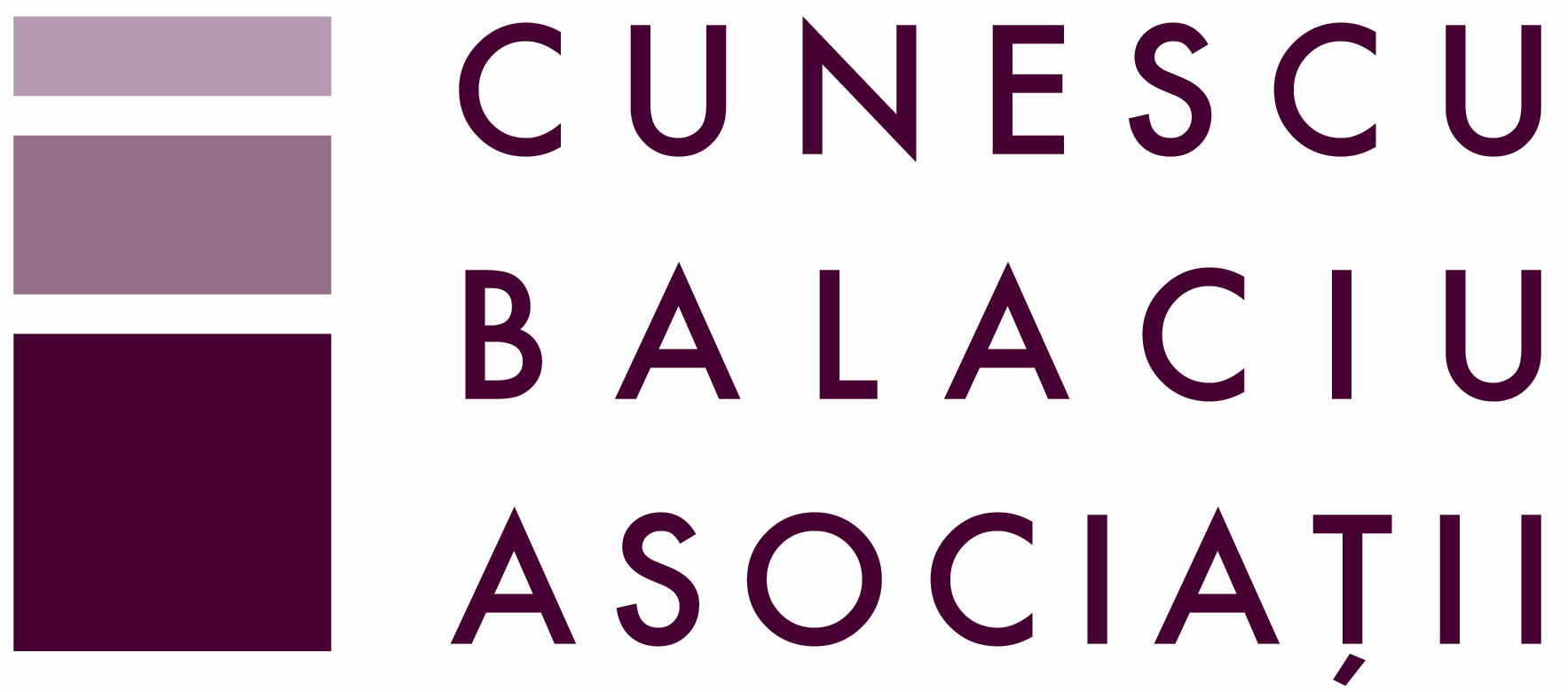 X. Continutul site-ului extrem de important pentru determinare elementului interes sau drept legitim şi a elementului de rea credinţă


Astfel,

utilizarea unui nume de domeniu pentru fani poate sa fie considerata ca fiind făcuta in temeiul unui drept sau interes legitim sau nu,

 parcarea unui nume de domeniu reprezintă sau nu rea credinţa in înregistrarea si utilizarea numelui de domeniu de către titularul sau

prezenţa mecanismelor pay per click a fost considerata de cele mai multe ori element de rea credinţa in înregistrarea si utilizarea numelui de domeniu de către titularul  numelui de domeniu în litigiu.
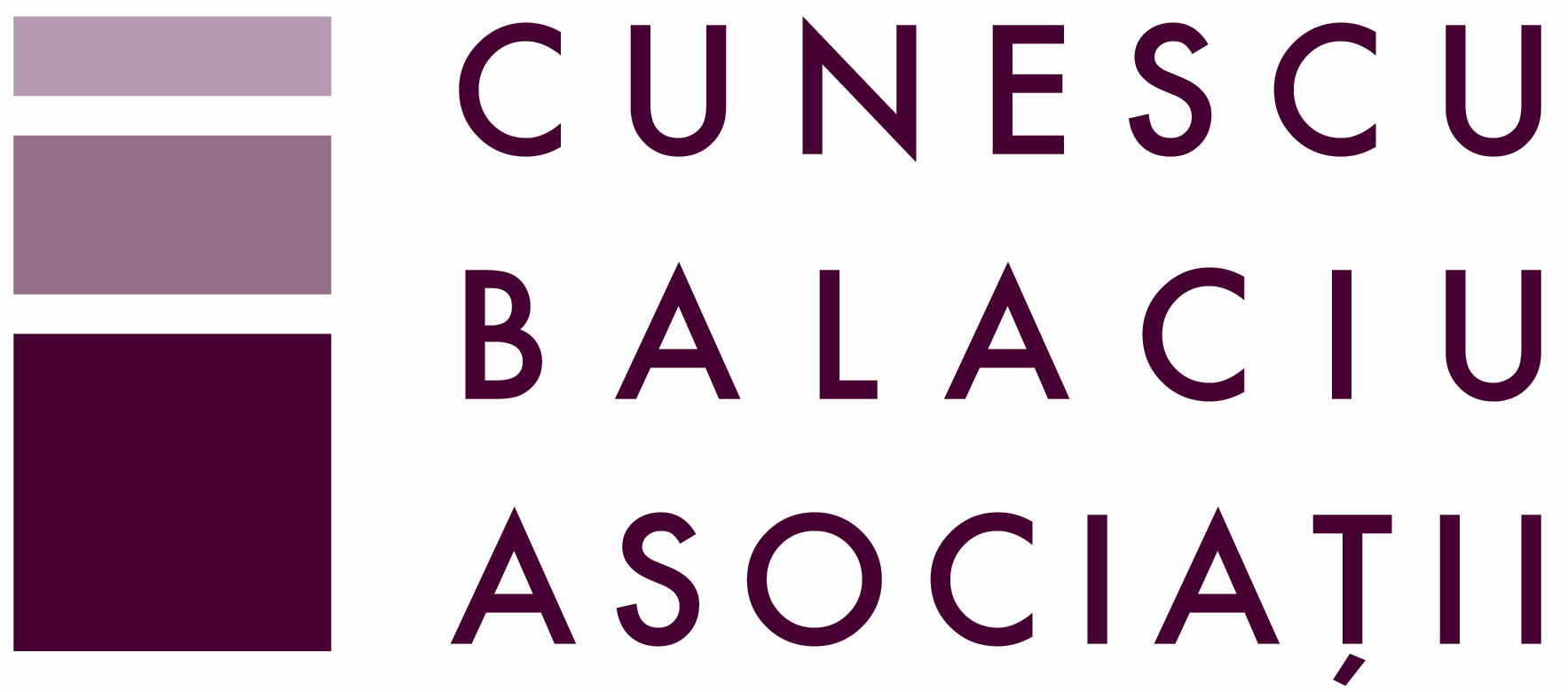 XI. Adr.eu fundamentată pe Regulamentul Comisiei Europene  874/2004.
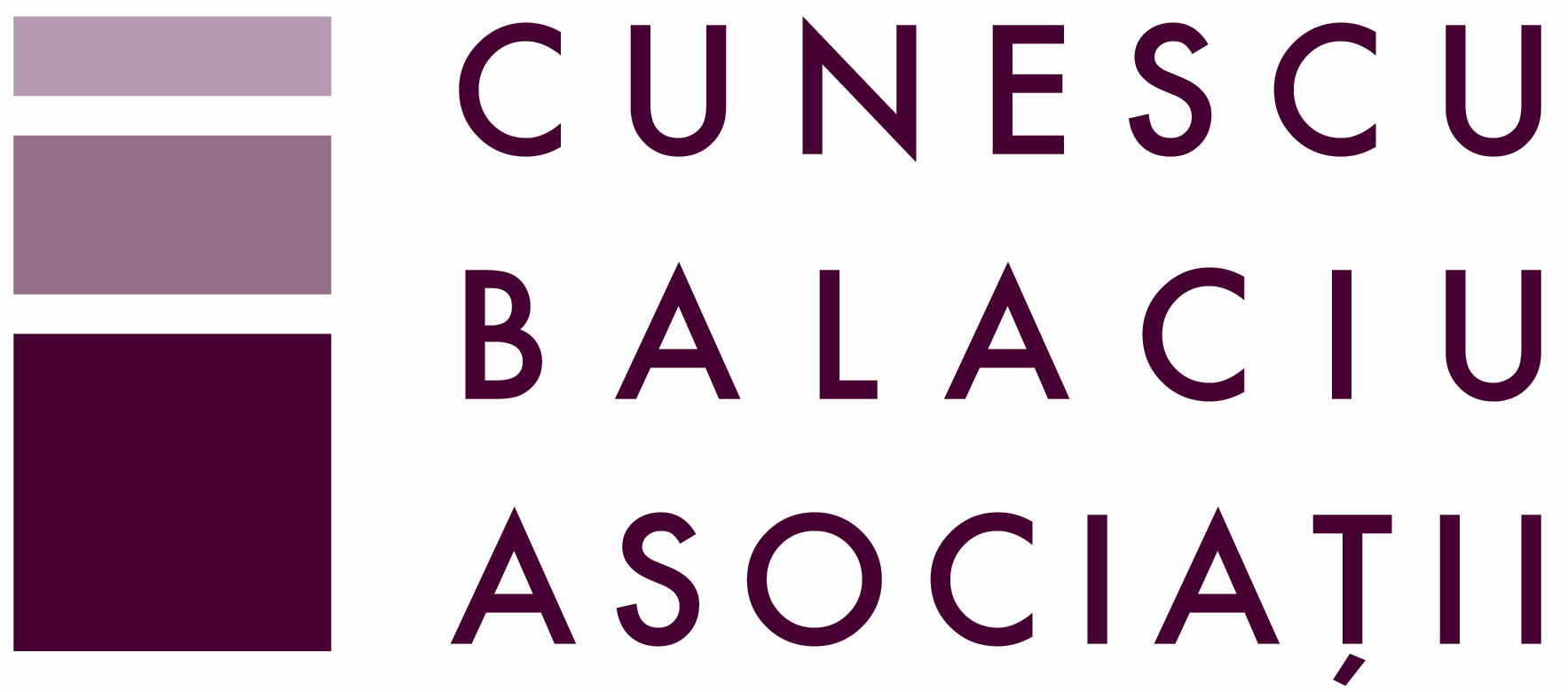 MULŢUMESC,

Dr. Beatrice ONICA JARKA
Avocat Partener


www.cunescu.ro
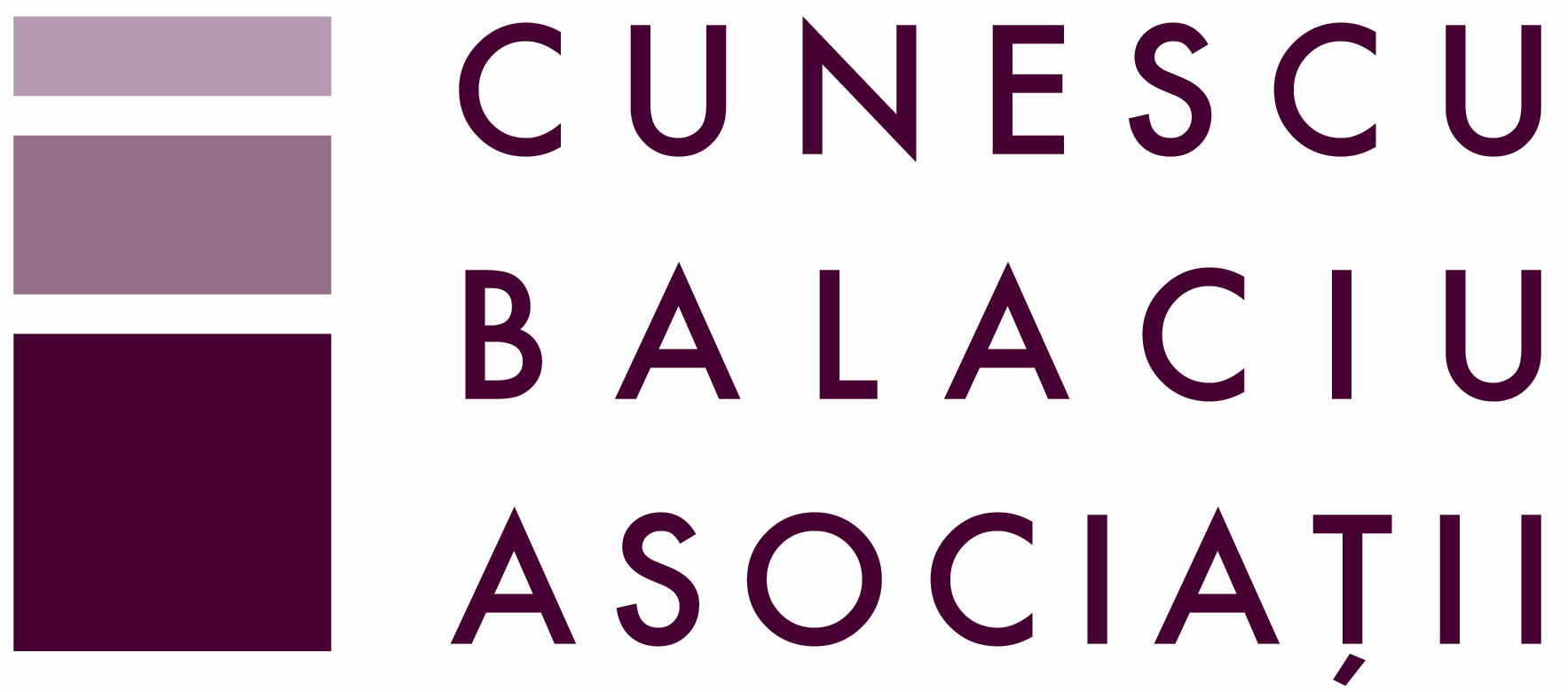